To
and Beyond...
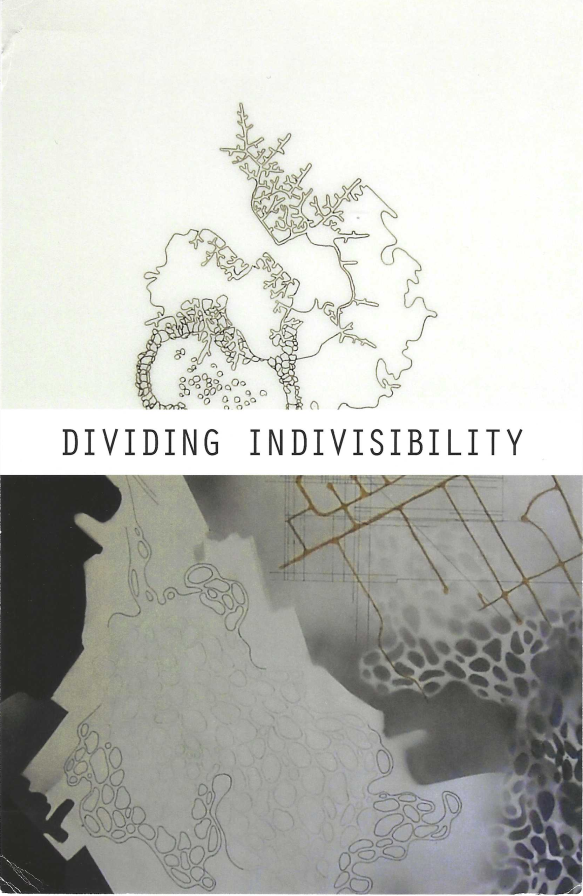 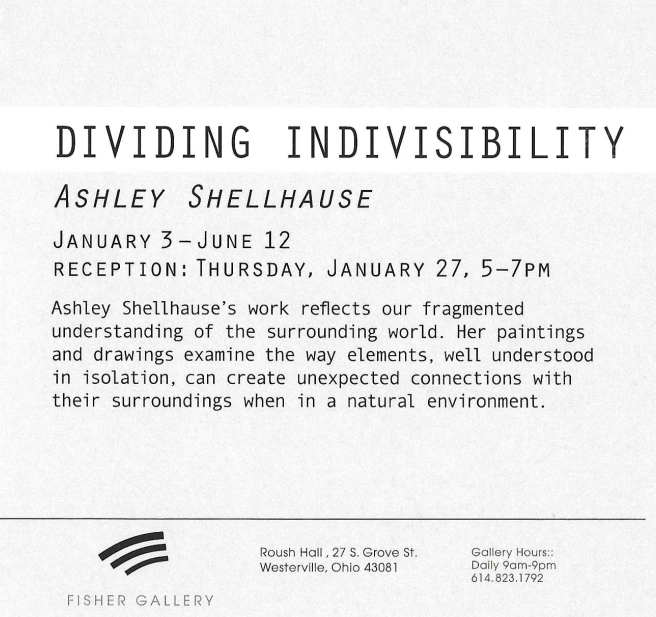 Douglas Adams  (1952-2001)
It is known that there are an infinite number of worlds, simply because there is an infinite amount of space for them to be in. However, not every one of them is inhabited. Any finite number divided by infinity is as near nothing as makes no odds, so the average population of all the planets in the Universe can be said to be zero. From this it follows that the population of the whole Universe is also zero, and that any people you may meet from time to time are merely products of a deranged imagination.
Homework
Take the handout that has some short writing prompts.
Over the next day or two, reflect on the readings and fill out this part of the worksheet.
Then follow the instructions for the larger writing assignment to compose an essay that pulls ideas from the work you did on the worksheet.

Monday, September 30 : turn in both the worksheet and the well-written essay.
I woke up this morning and thought “It is a great day for mathematics!”
The First Great Crisis in mathematics: Incommensurables!
Say what?
Let's break it down
Mensurate:  to determine the measurements of something or somebody
Mensurable: able to be measured
Co-mensurable: to be able to be measured together;			to have a common unit of measurement
Incommensurable: to Not have a common unit of measure
So what?
Remember, the Pythagoreans had a virtually religious commitment to the idea that All is Number, which implied commensurability was a built-in feature of reality
Death to the Heretics: any demonstration that undermined this belief carried a danger of persecution, or even execution
x
1
1
Segue
The Infinitude of the Primes
What is a prime number?
Be careful, most high school definitions are wrong...
Any natural number that has exactly two factors.
Marcus du Satoy
The argument
Assume that you have a list of all the prime numbers
Multiply them all together and then add 1
The result is a number that will have a remainder of 1 if you divide it by any of the numbers on your list.
So either the new number itself is prime
Or it has a prime factor that is not on the list
Therefore this list wasn't complete!